Peptiidide kasutamine geeniravimite transpordil rakku
Tõnis Lehto
Ülevaade
Endast
Sissejuhatus
Teadusvaldkonnast
Minu uurimustöö
Kokkuvõte
CV
Haridustee
2014–...          Stockholmi Ülikool, PhD Neurokeemia
2012–2014    Tartu Ülikool, MSc Materjaliteadus
2009–2012    Tartu Ülikool, BSc Keemia
2006–2009    Orissaare Gümnaasium
Töökohad ja ametid
2013–2013    Cepep Eesti OÜ, keemik
2013–2014    Stockholmi Ülikool, assistent
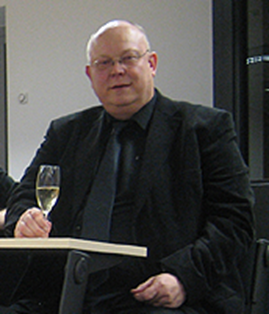 Prof Ülo Langel
Organismi organisatsiooni tasemed
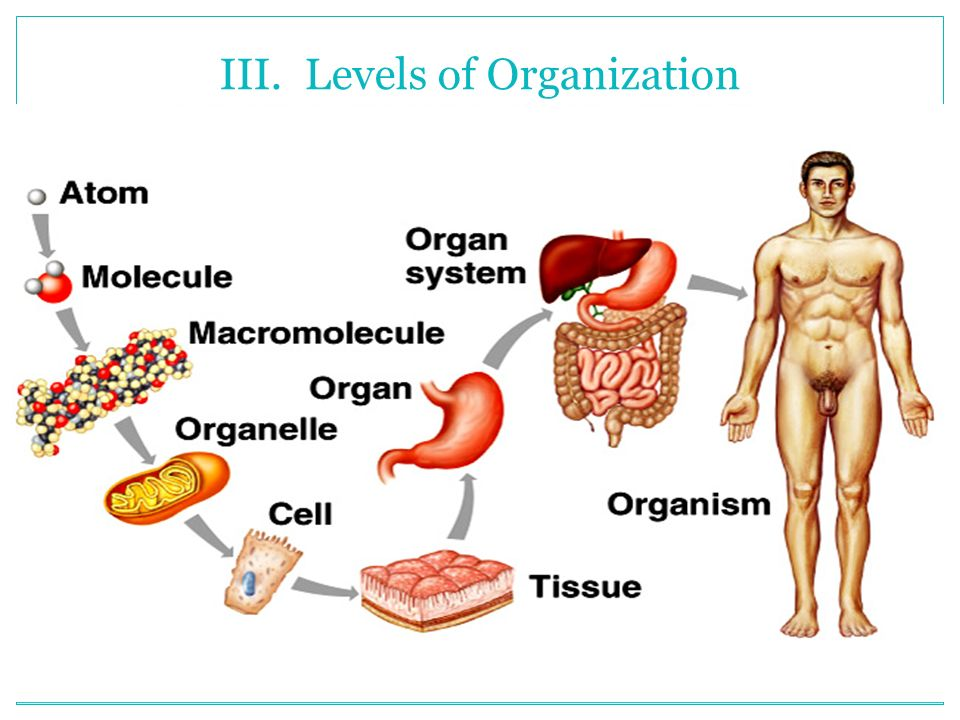 http://slideplayer.com/slide/6847384/
Raku Ehitus
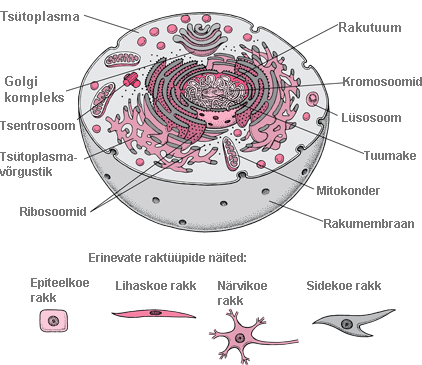 http://www.agedefyingbody.com/Border.html
Geeniekspressioon
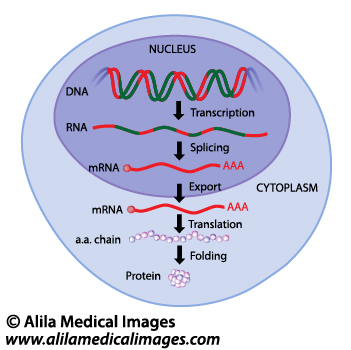 Geneetiline häire – haigus, mida põhjustavad muutused indiviidi DNAs või geeniekspressioonis, mille tulemusena ekspresseeritakse vales koguses või vigaseid valke.
Geeniteraapia – ravimeetod vigaste geenide parandamiseks või reguleerimiseks.
Geeniteraapias kasutatavad nukleiinhapped
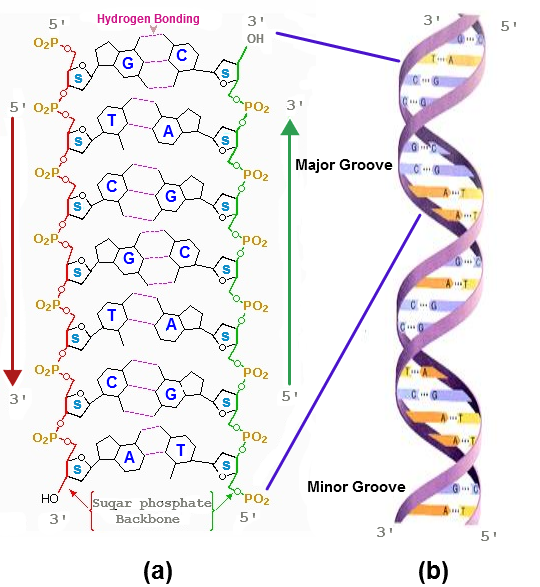 Geeniteraapia toimub raku sees
Geeniteraapias kasutatavad nukleiinhapped ei suuda ise rakku siseneda
Suured makromolekulid
Palju negatiivseid laenguid
Nukleiinhapetel on vaja transportvektoreid rakku sisenemiseks
http://chemistry.tutorvista.com/biochemistry/nucleic-acids.html
Küsimused?
Nukeliinhapete transporvektoreid on kahte tüüpi
Peptiidid
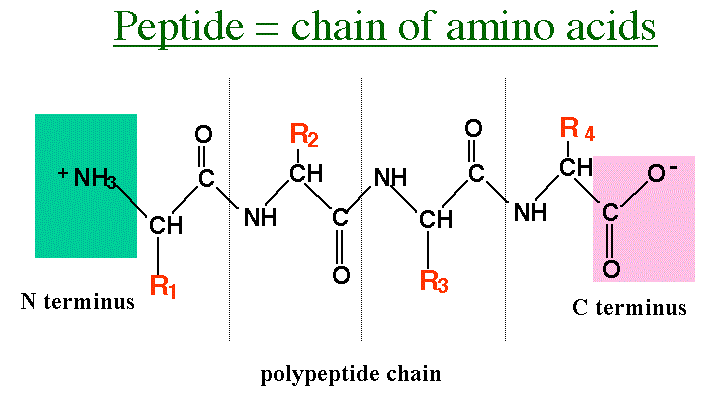 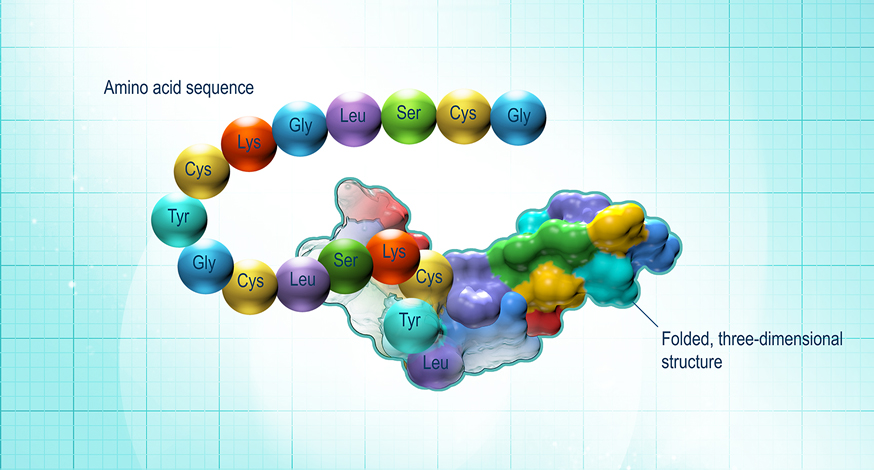 http://www.healthcare-online.org/What-Are-Peptides.html
https://www.google.se/url?sa=i&rct=j&q=&esrc=s&source=images&cd=&cad=rja&uact=8&ved=0ahUKEwi7k9eg0YzQAhWBfywKHSGYApIQjRwIBw&url=https%3A%2F%2Fwww.amgenscience.com%2Fthe-shape-of-drugs-to-come%2Fpeptides%2F&psig=AFQjCNF1ZSQ1rRZd5nYW8B0dhSfl_0qtQA&ust=1478263849430052
http://isogenica.com/peptide-platforms/peptides
Rakku sisenevad peptiidid
Lühikesed 5-40 aminohappest koosnevad peptiidid.
Katioonsed ehk positiivselt laetud
Moodustavad negatiivselt laetud nukleiinhapetega nanoosakesi, mis on võimelised transportima geneetilist materjali rakkude sisemusse
Peptiidi agregaat
nukleiinhape
nanoosake
Nanoosakesed rakupinnal
Rakk
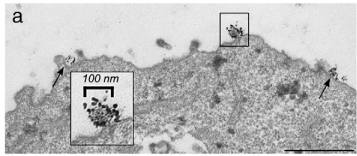 Rakumembraan
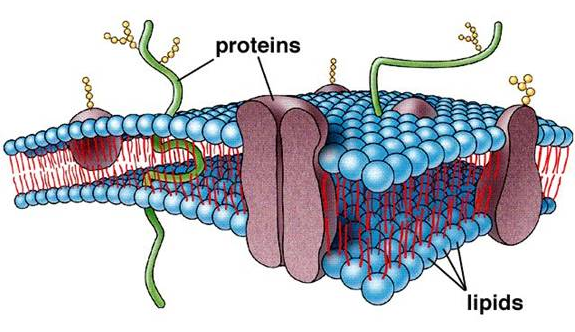 Arukuusk et al 2013
Rasvhapped peptiidide küljes
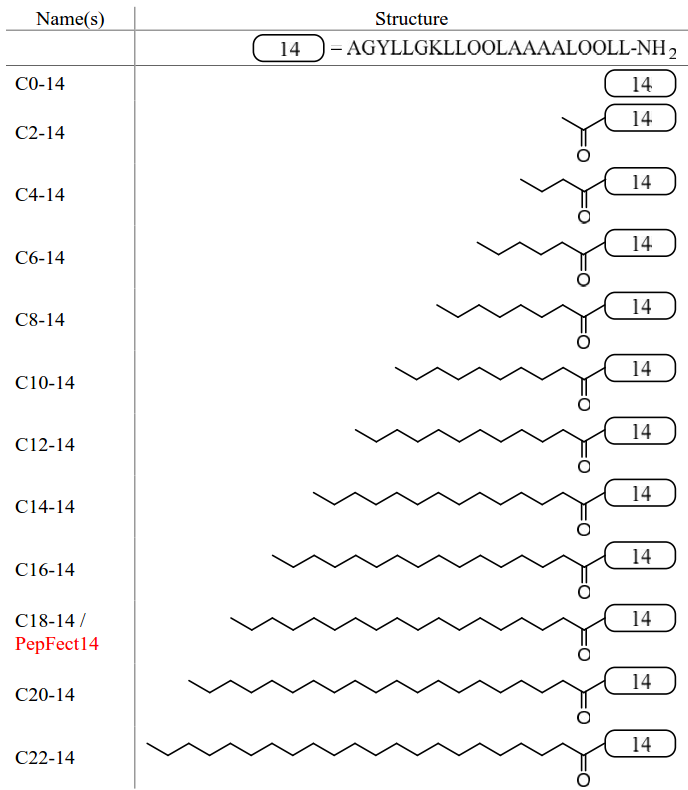 Nanoosakeste seostumine rakupinnale
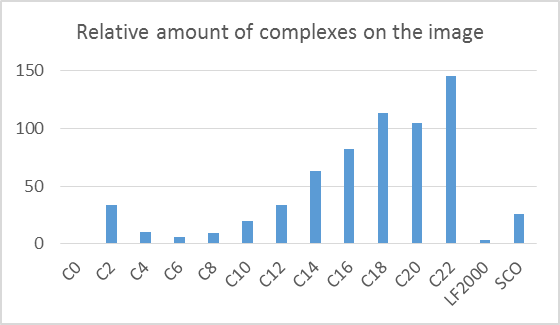 Rakudiameeter on ~50 μm
Nanoosake on ~100 nm
Rakk on ~500X suurem
Kokkuvõte
Geeniteraapia võimaldab ravida väga paljusid haigusi, mida pole võimalik klassikaliste ravimitega ravida.
Ainult 2 geeniteraapiat on tänaseks turule jõudnud, mis näitab et tegu on äärmiselt keerulise valdkonnaga.
Rakku sisenevad peptiidid on üks viis geeniteraapias kasutatavate nukleiinhapete transpordiks rakkude sees olevasse sihtkohta.
Rakku sisenevate peptiidide eeliseks alternatiivsete transportmolekulide ees on, et nad on tänu oma looduslikule päritolule biodegradeeritavad.
Tänan tähelepanu eest!